Hmyz
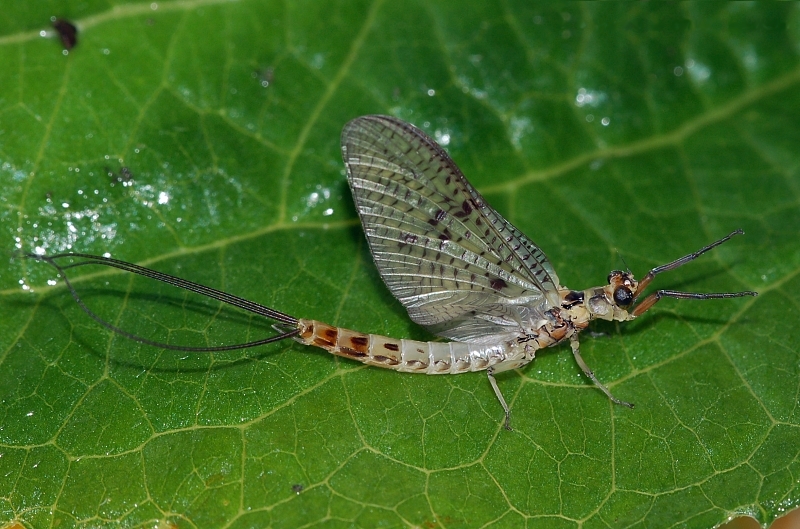 1
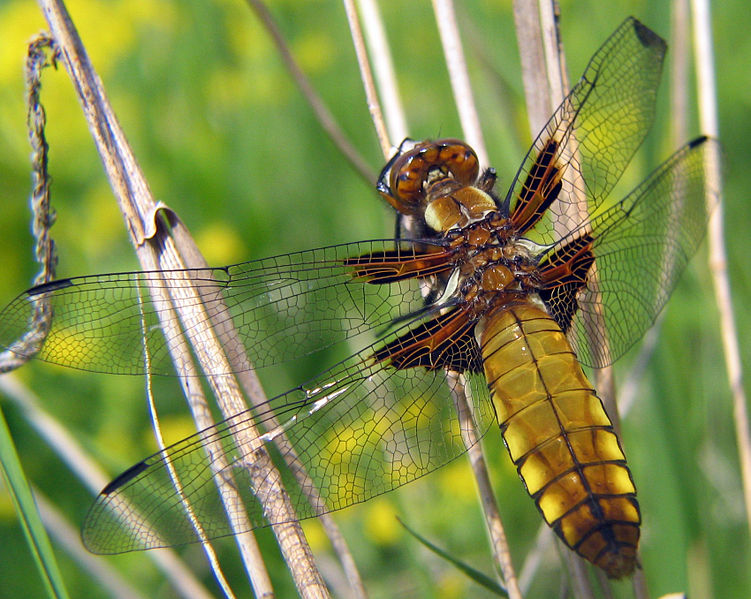 2
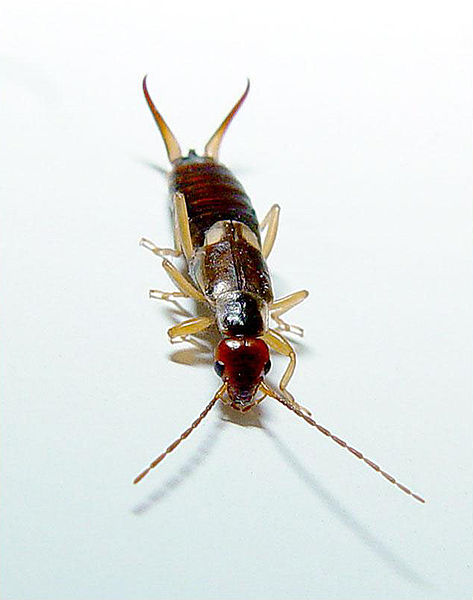 3
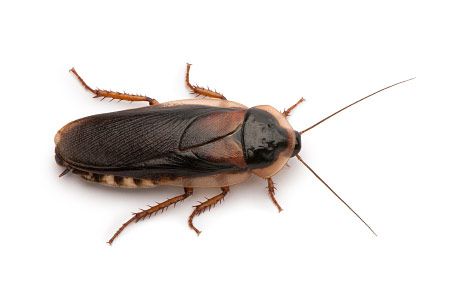 4
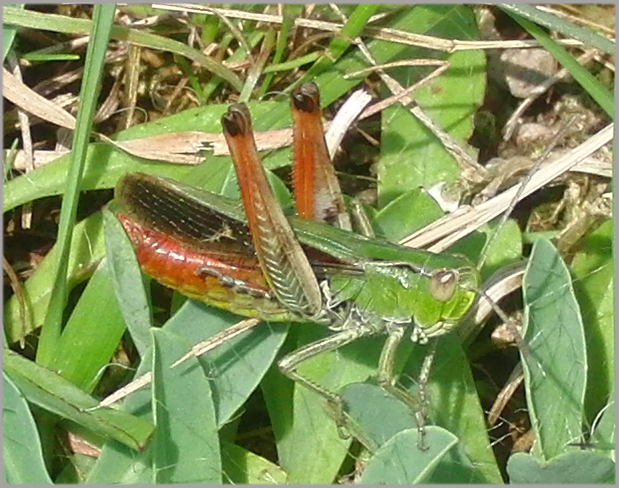 5
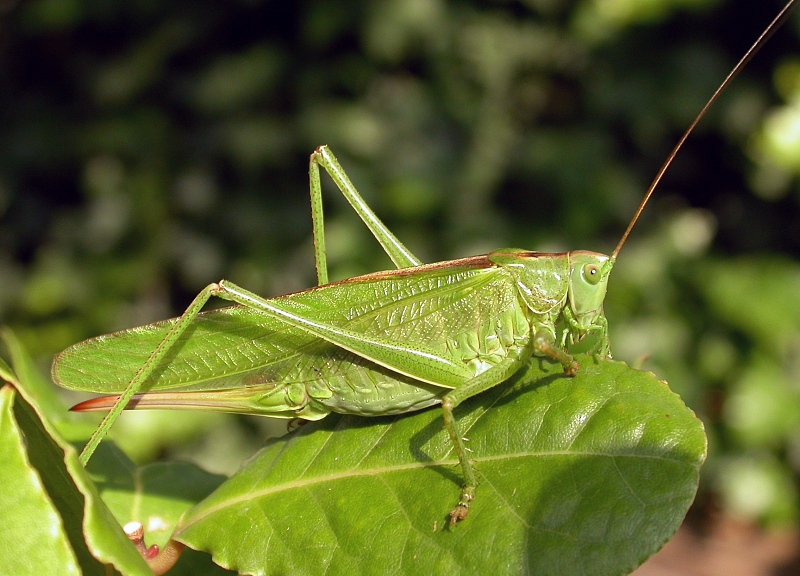 6
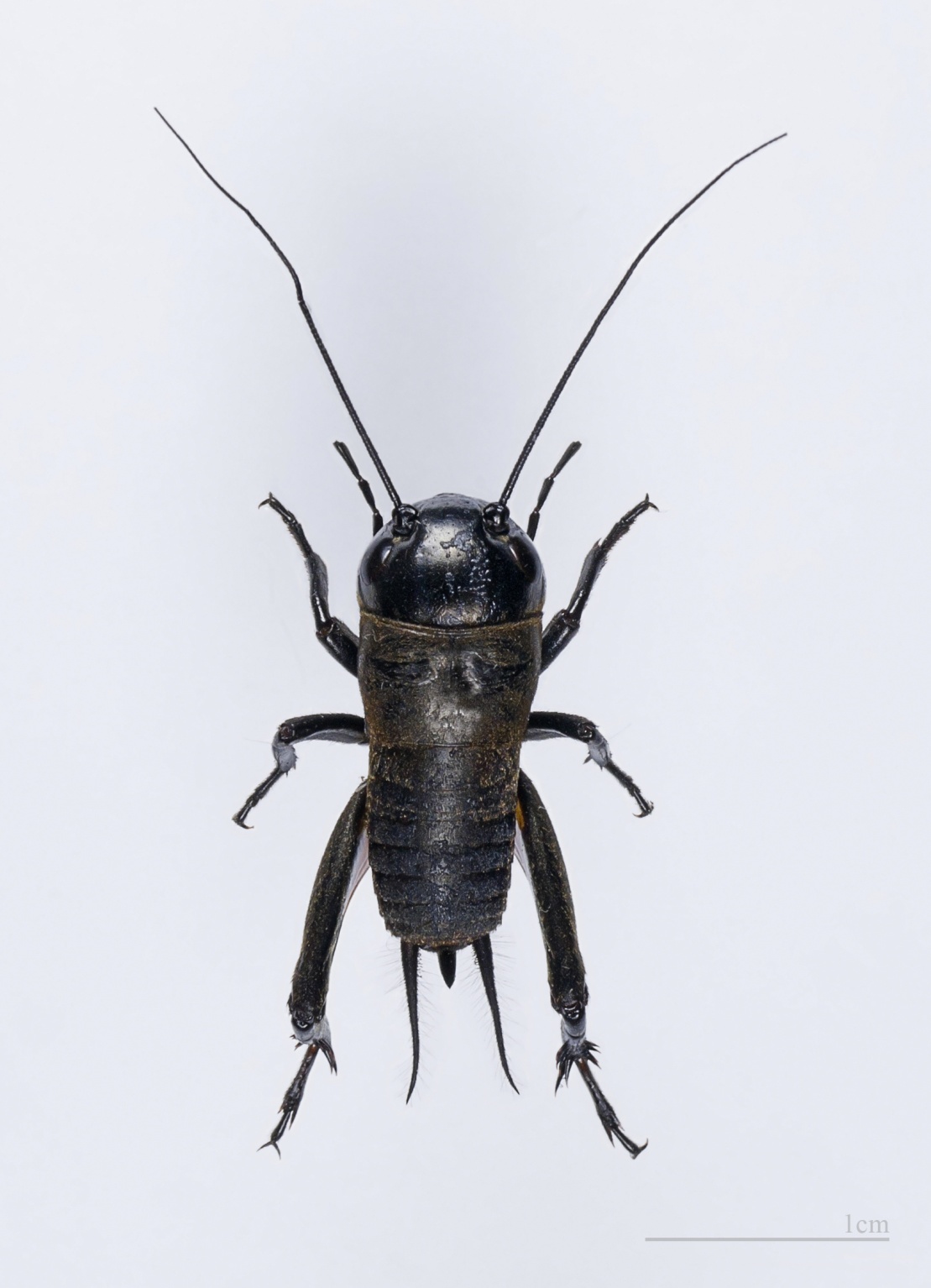 7
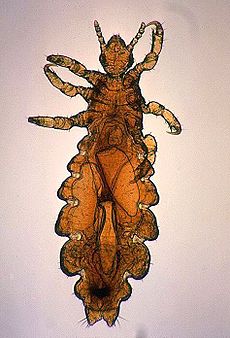 8
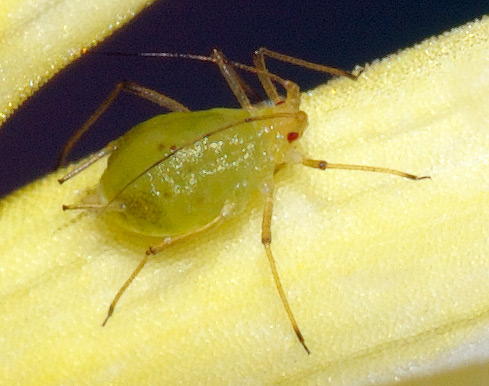 9
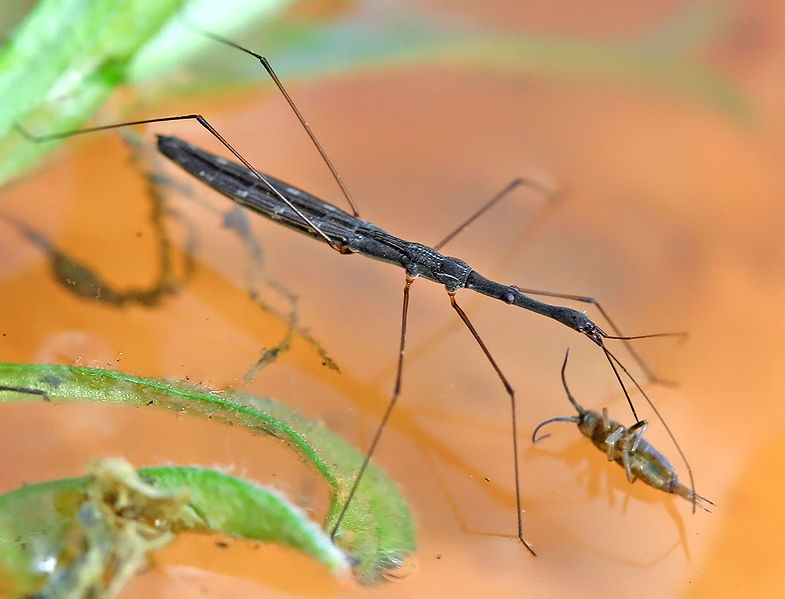 10
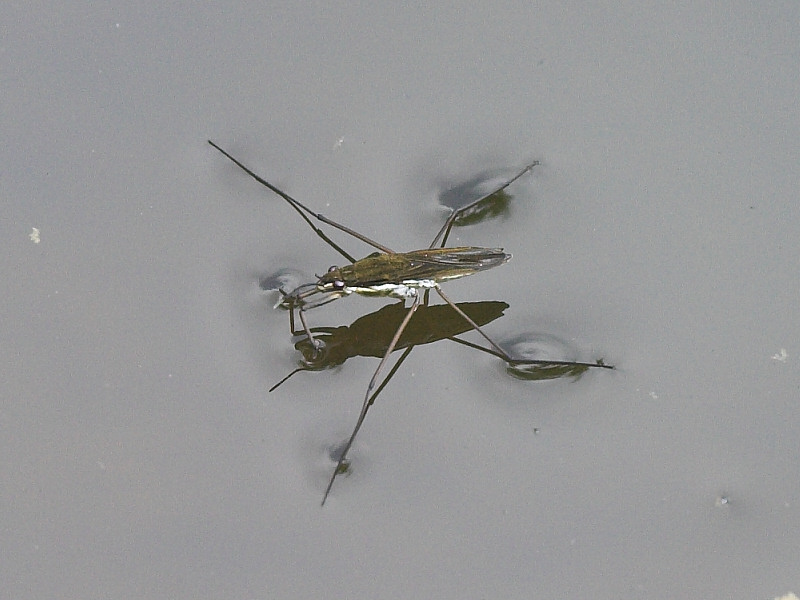 11
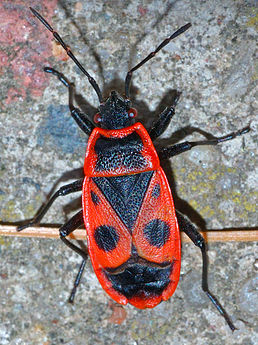 12
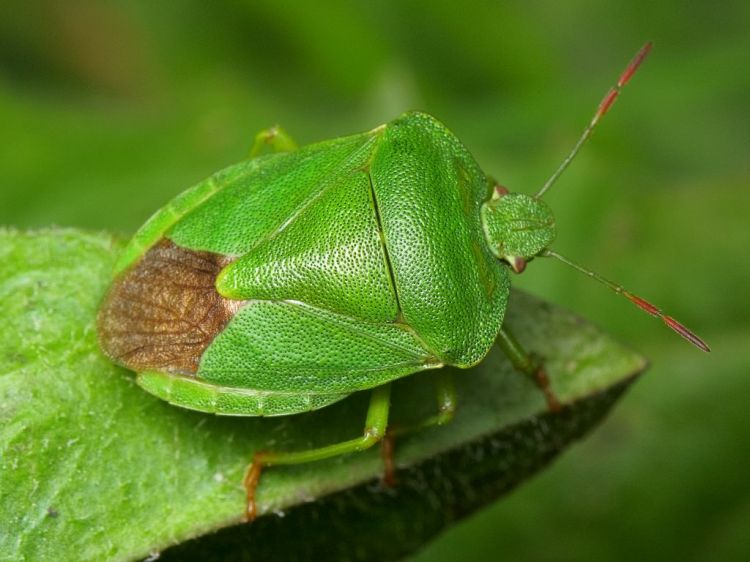 13
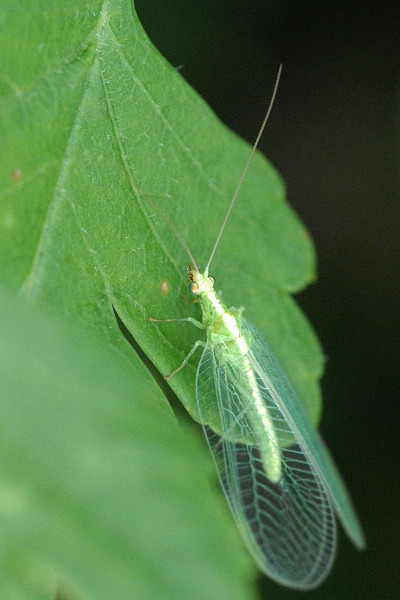 14
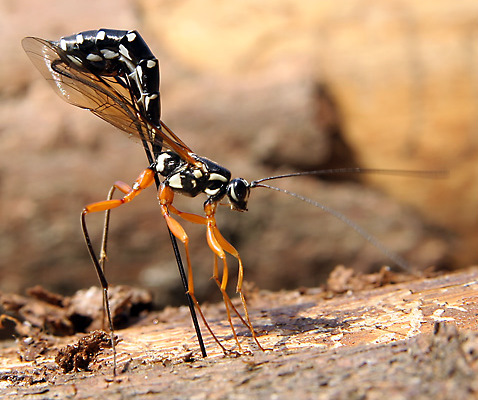 15
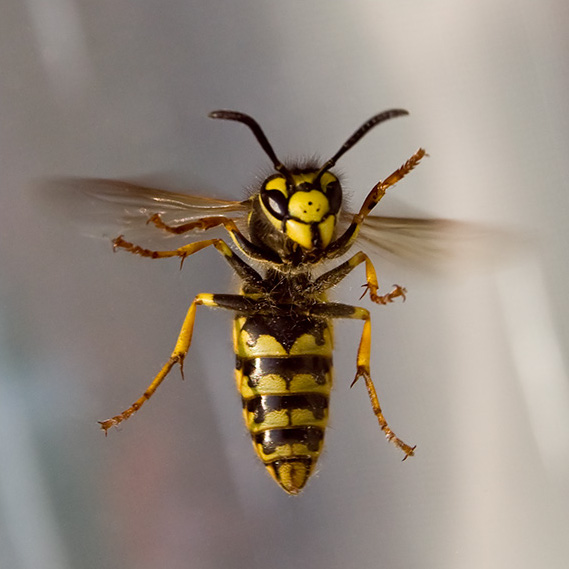 16
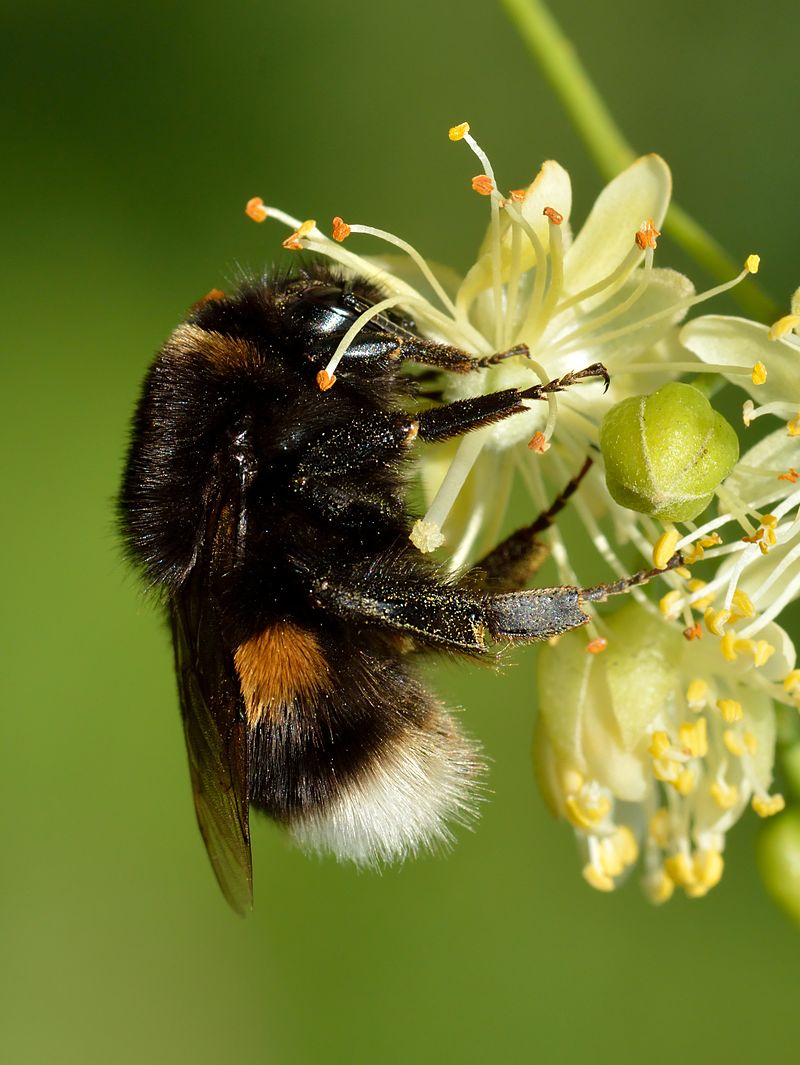 17
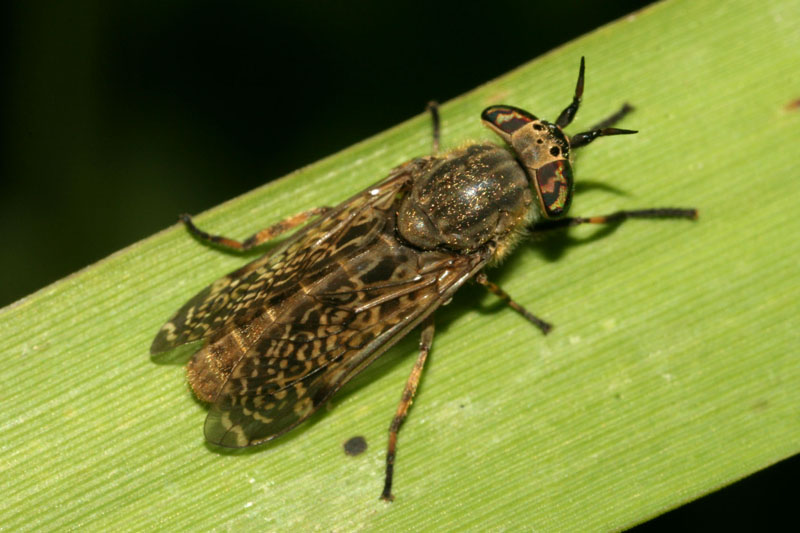 18
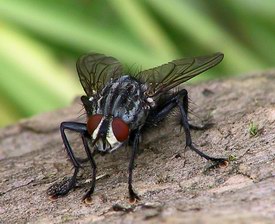 19
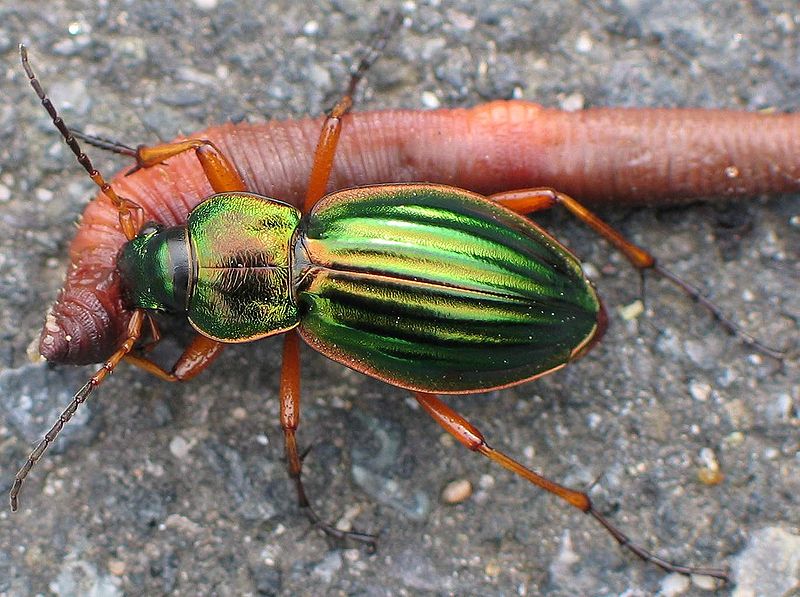 20
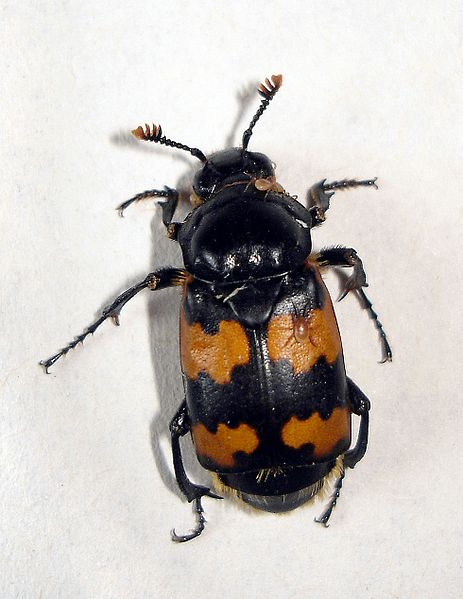 21
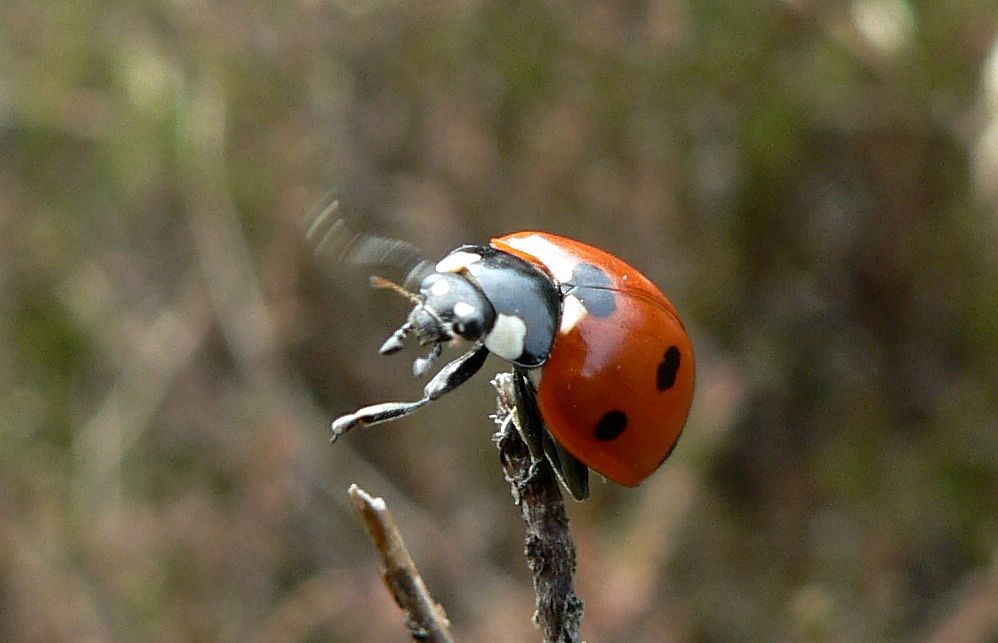 22
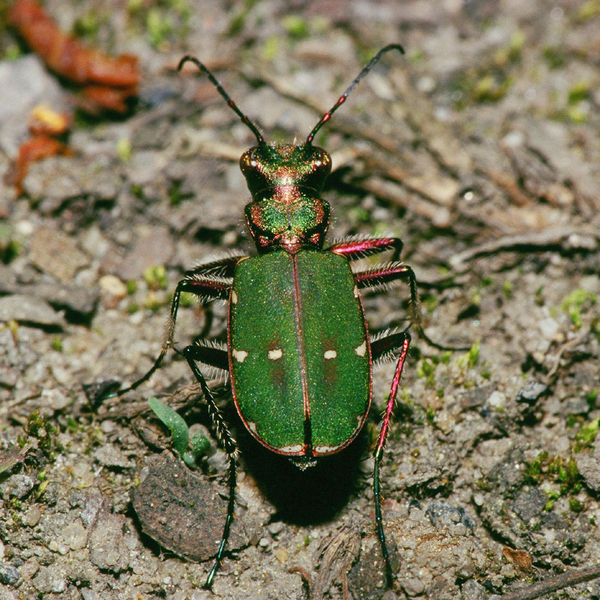 23
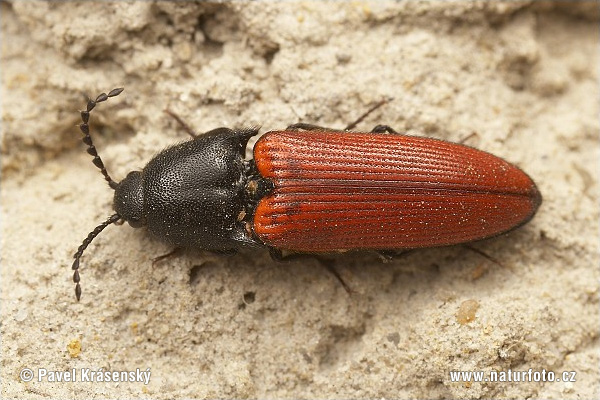 24
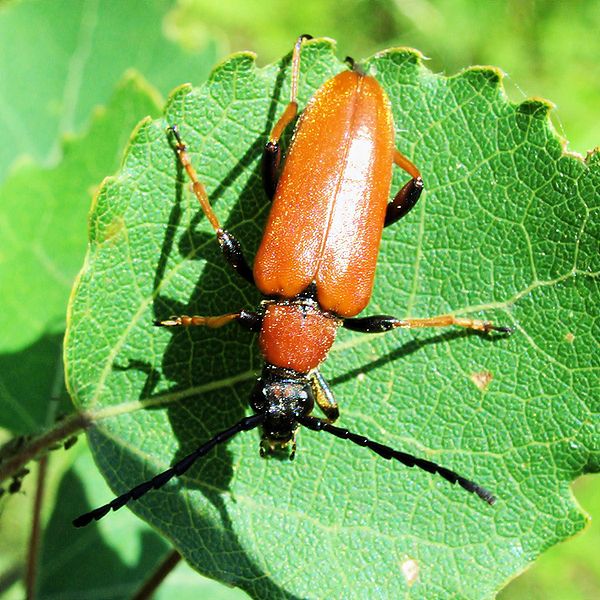 25
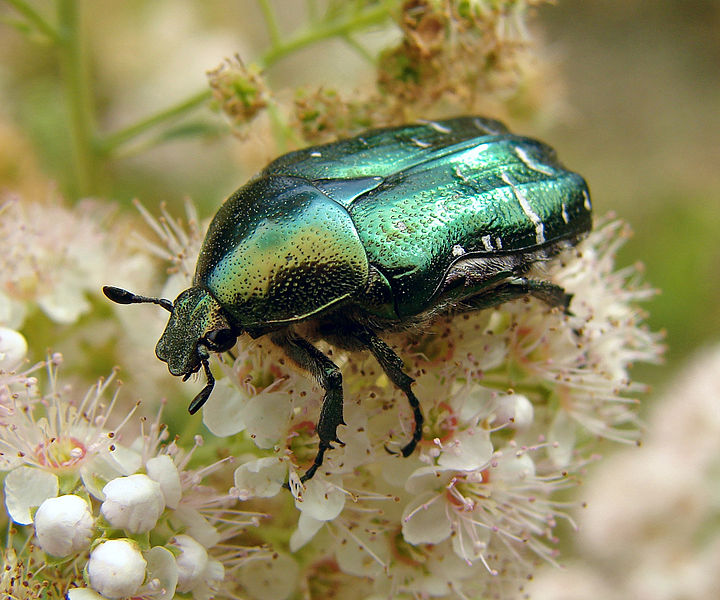 26
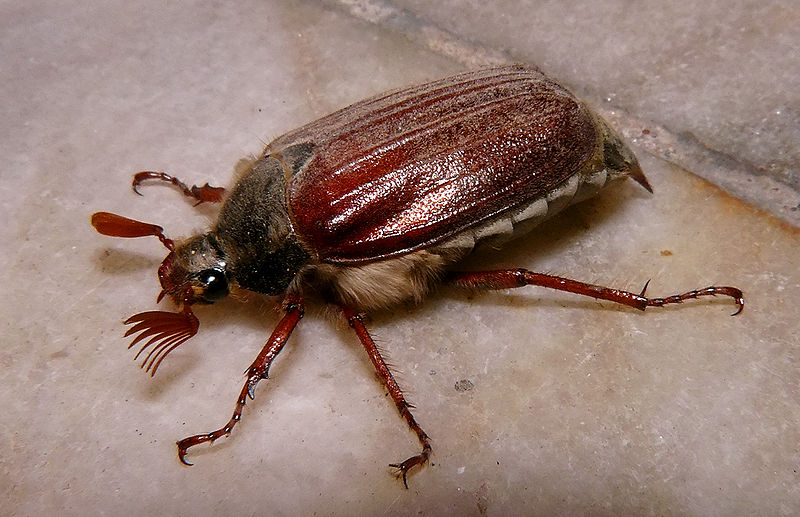 27
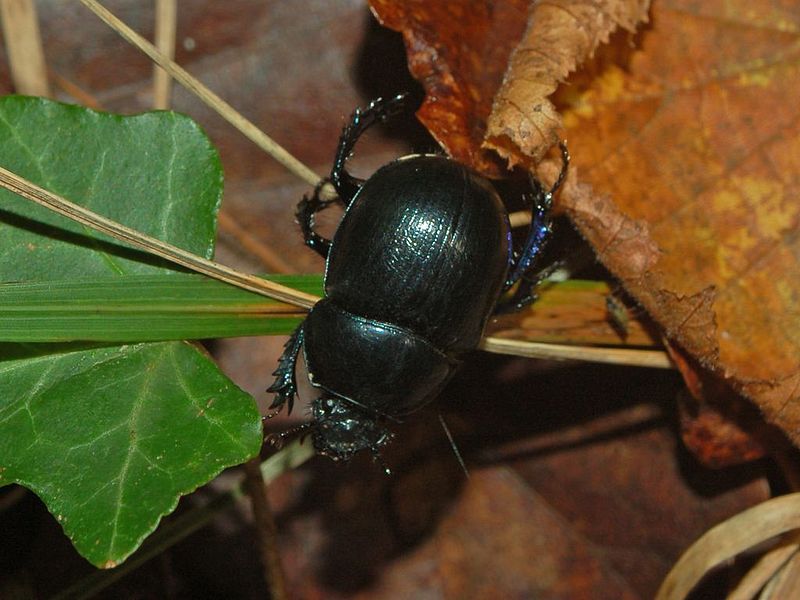 28
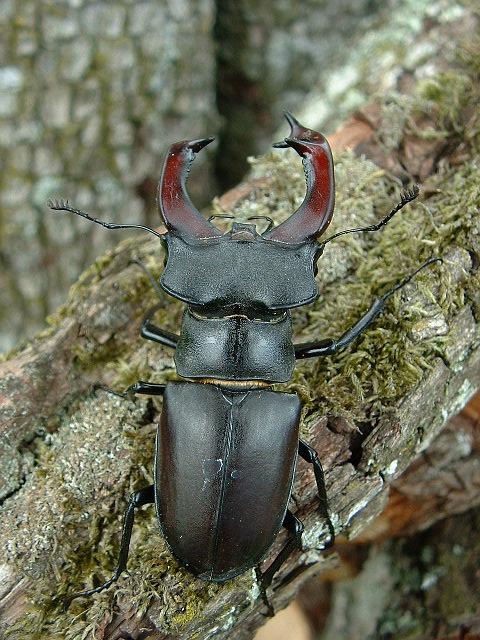 29
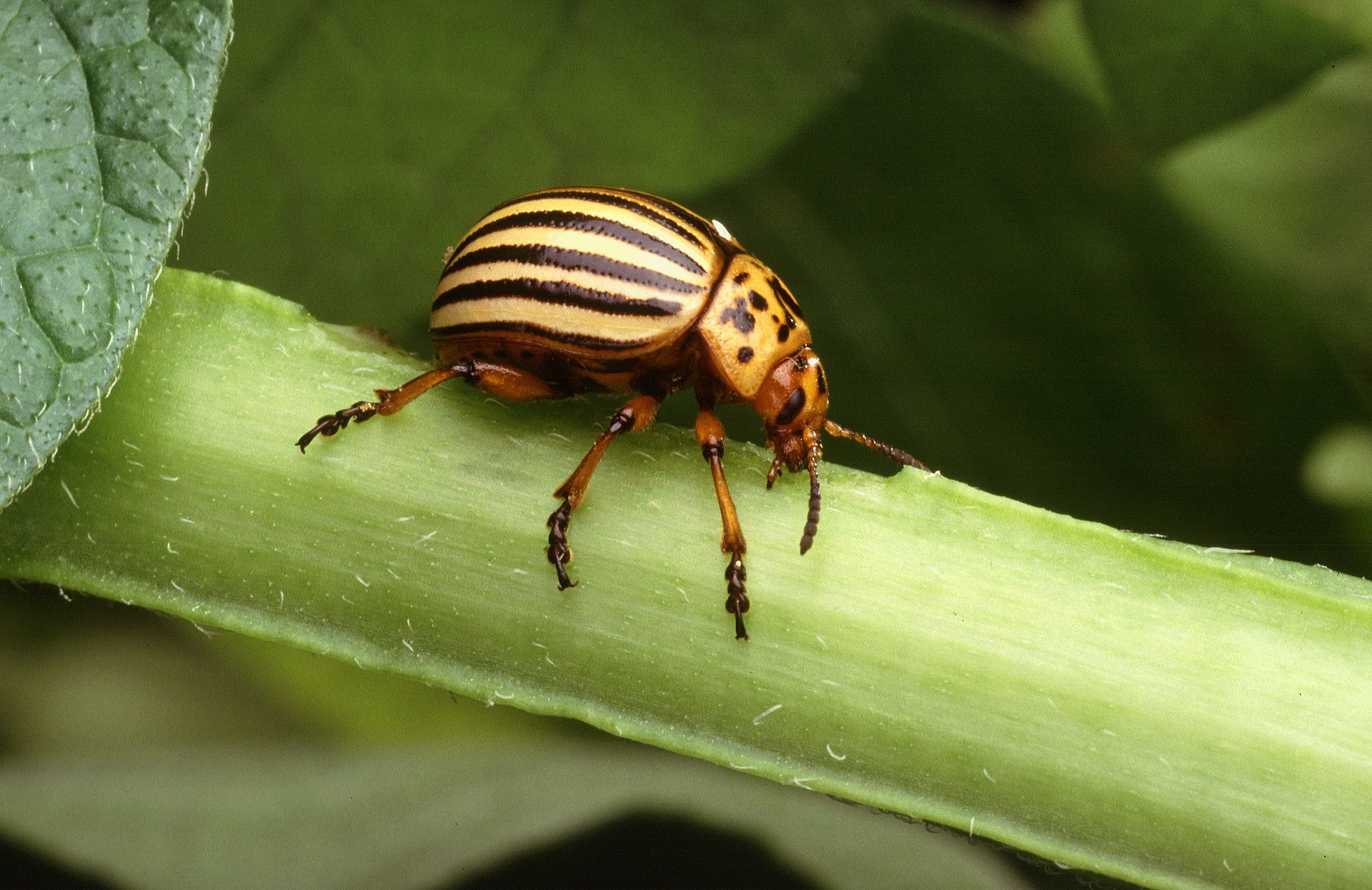 30
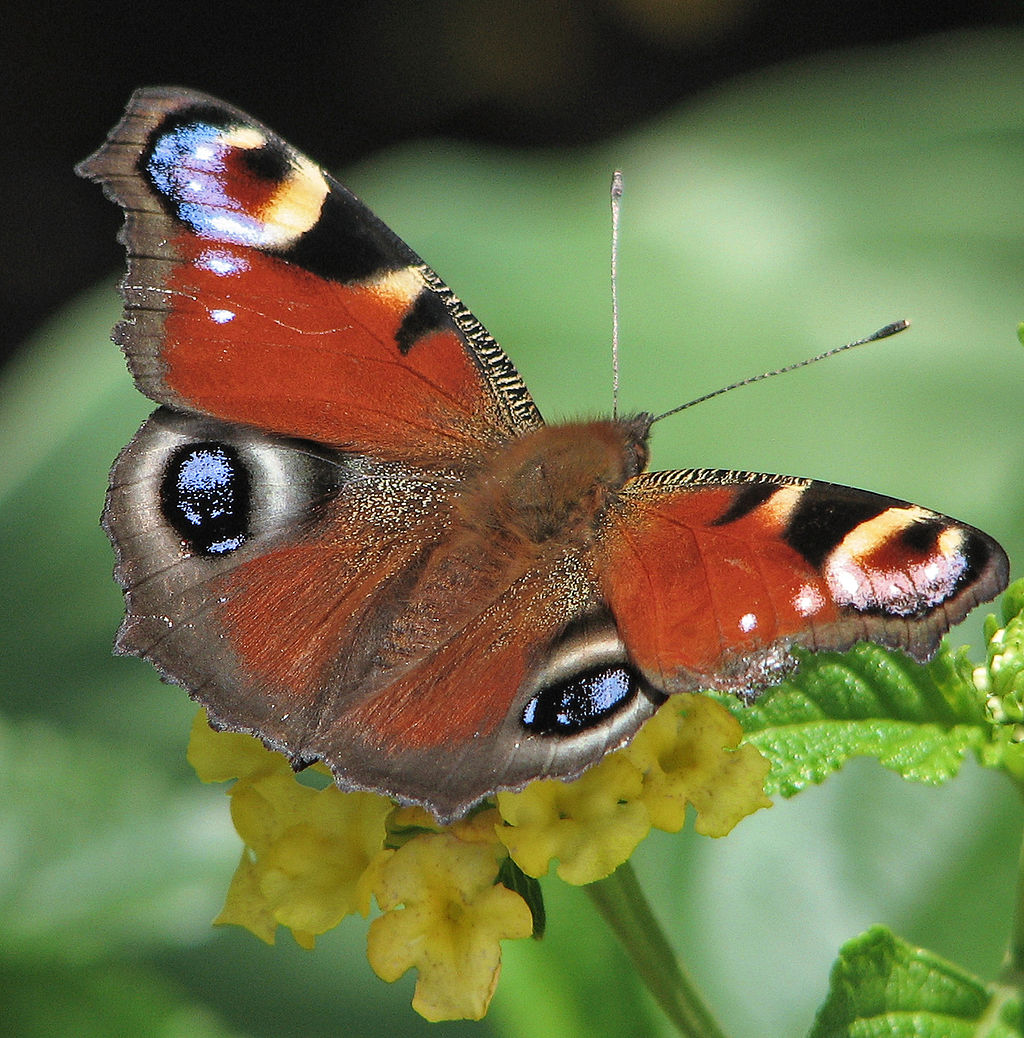 31
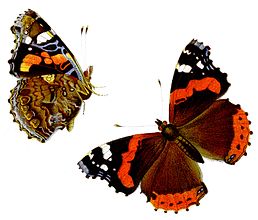 32
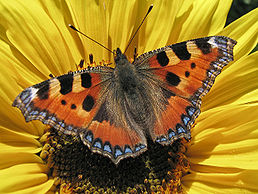 33
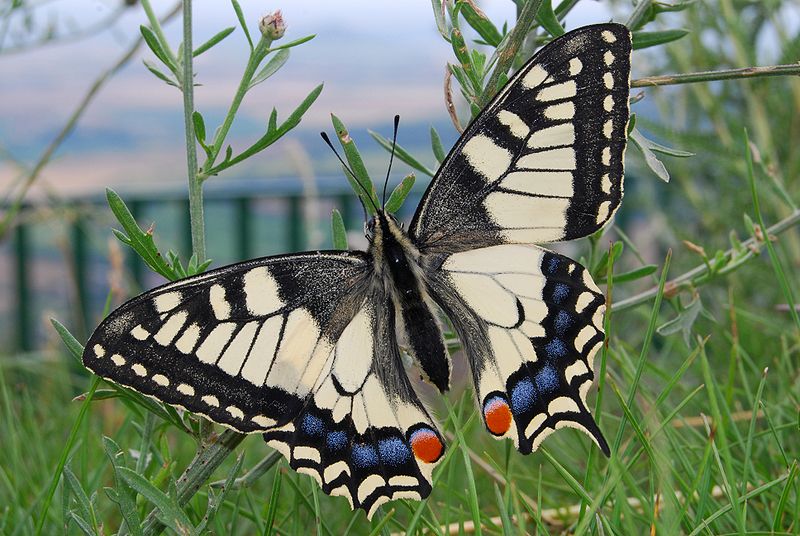 34
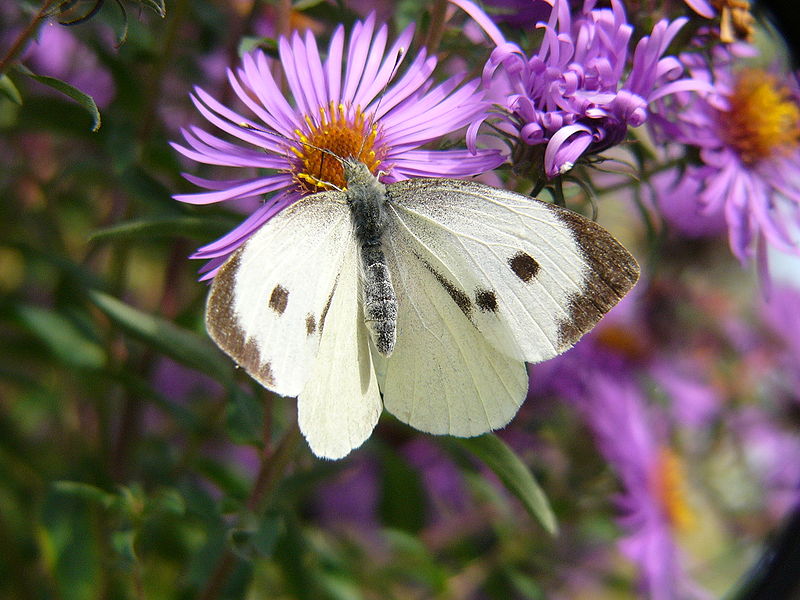 35
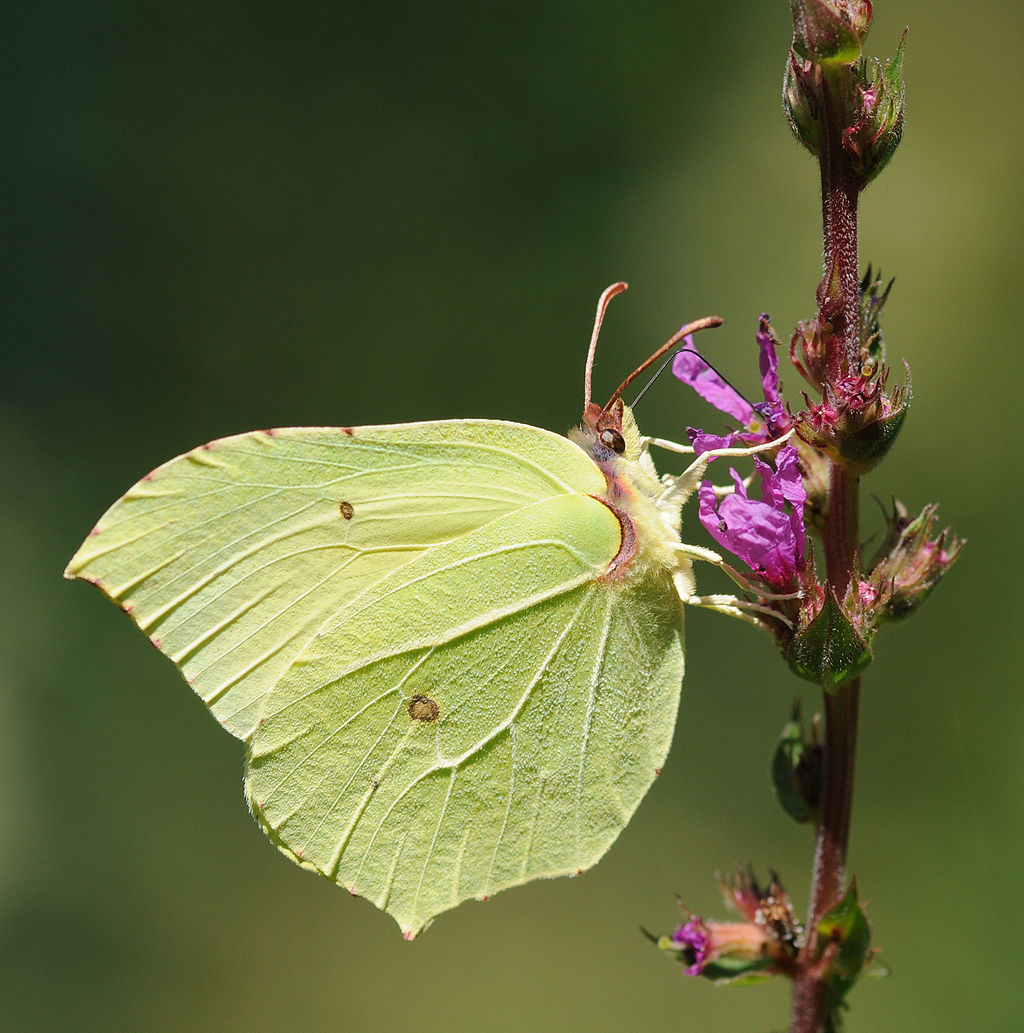 36
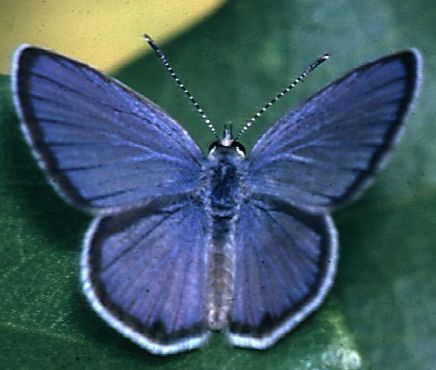 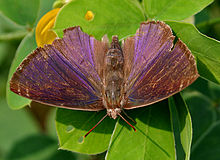 37
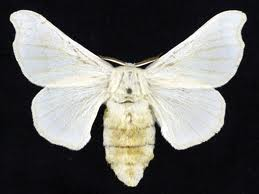 38
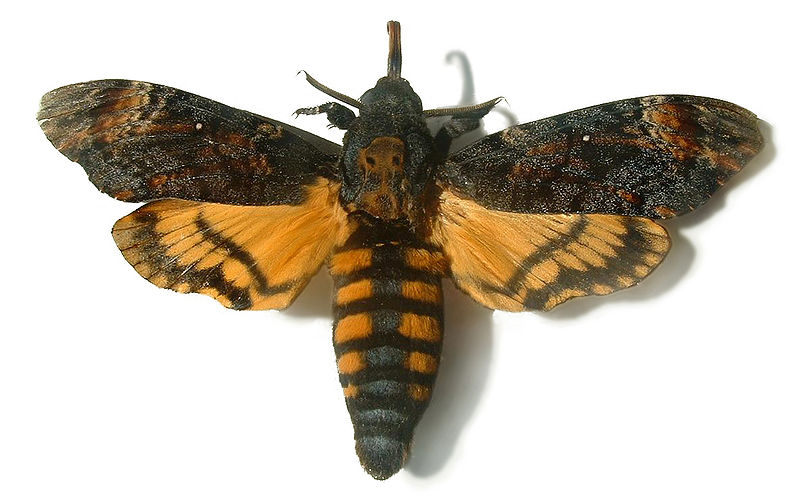 39
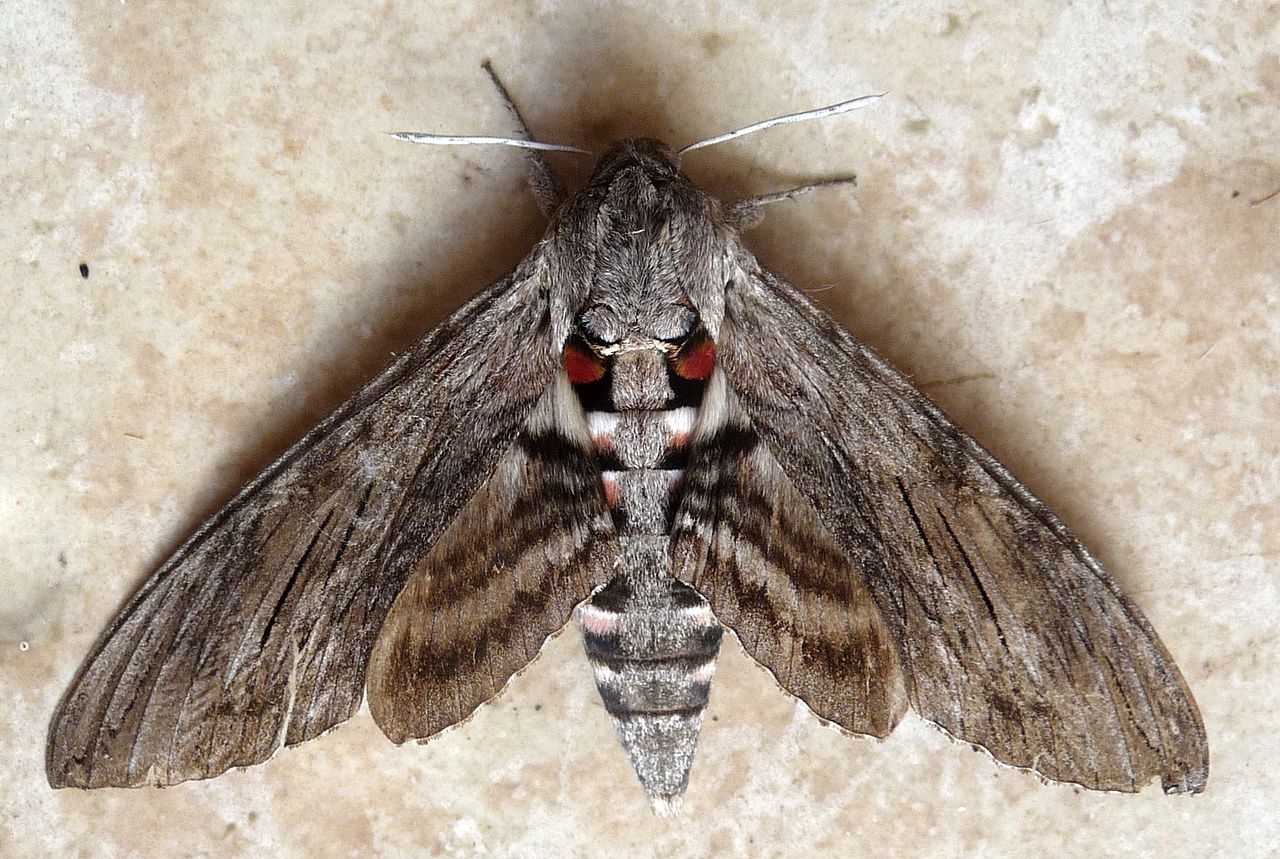 40
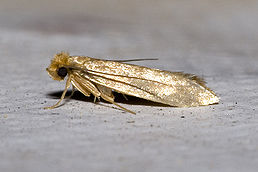 41
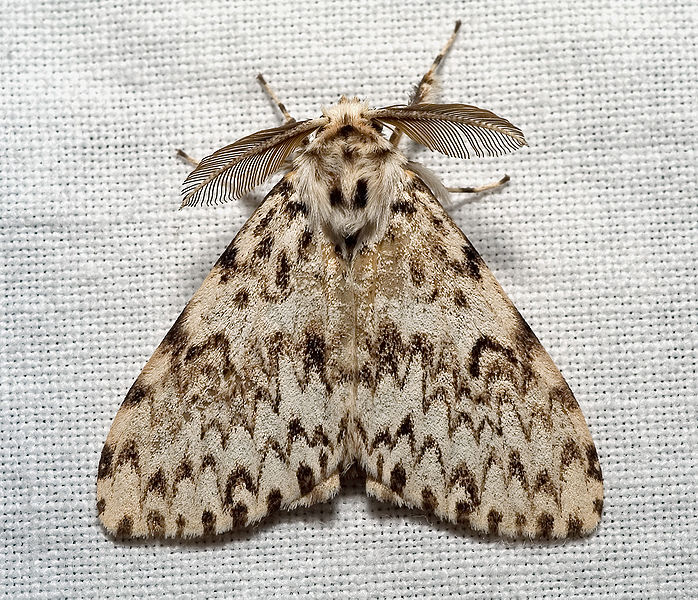 42
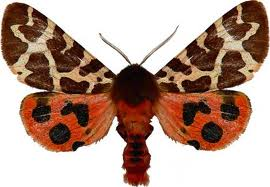 43
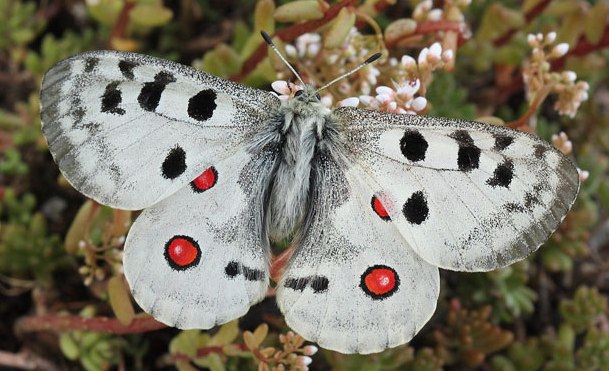 44
Správné  odpovědi:
Jepice 
 Vážka ploská 
 Škvor obecný
 Šváb obecný 
 Saranče čárkovaná
 Kobylka zelená 
 Cvrček polní 
 Veš dětská 
 Mšice  
 Vodoměrka štíhlá 
 Bruslařka obecná 
 Ruměnice pospolná 
 Kněžice zelená 
 Zlatoočka 
 Lumek velký
 Vosa obecná 
 Čmelák zemní 
 Bzikavka dešťová 
 Masařka obecná 
 Střevlík obecný
 Hrobařík obecný
 Slunéčko sedmitečné
Svižník polní
Kovařík  krvavý
Tesařík obecný
Zlatohlávek zlatý
Chroust obecný
Chrobák obecný
Roháč obecný
Mandelinka bramborová
 Babočka paví oko 
Babočka admirál
Babočka kopřivová
 Otakárek fenyklový
 Bělásek zelný
Žluťásek řešetlákový
Modrásek
Bourec morušový
 Lišaj smrtihlav
 Lišaj svlačcový
 Mol šatní
 Bekyně mniška
 Přástevník medvědí
 Jasoň červenooký